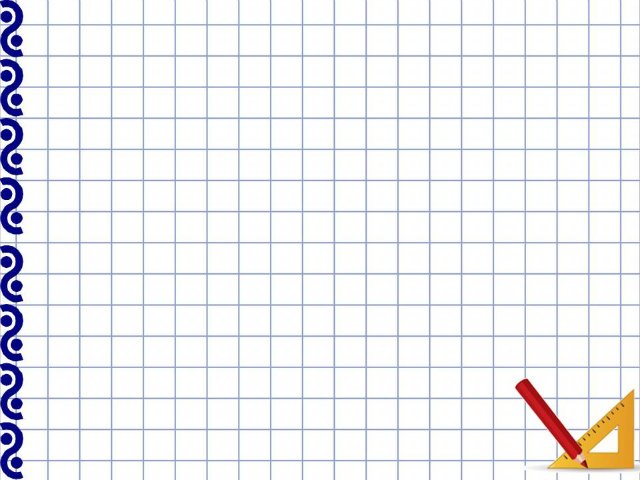 Сложение и вычитание чисел по частям
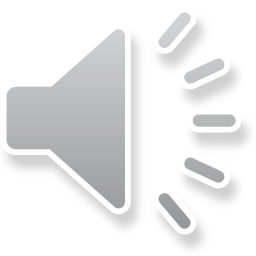 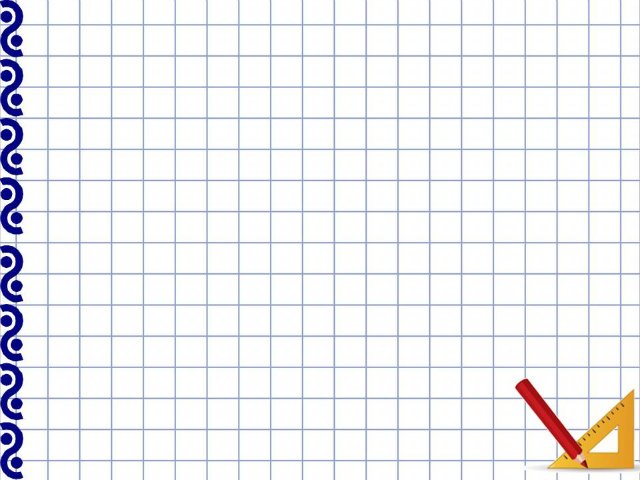 =
57
+
38
+
5
=
90
95
5
33
-
=
-
=
30
3
64
27
91
61
3
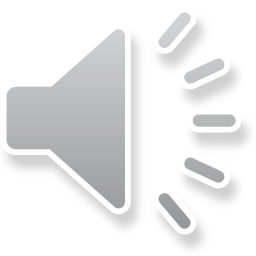 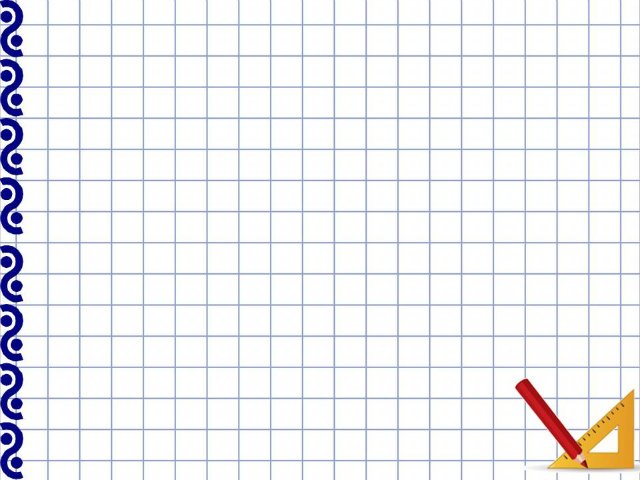 82
17
48
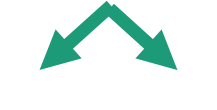 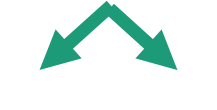 7
80
40
8
2
10
61
24
33
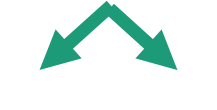 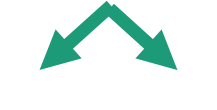 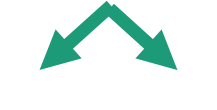 1
3
30
60
20
4
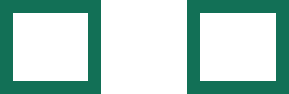 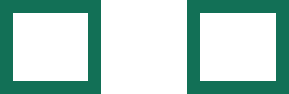 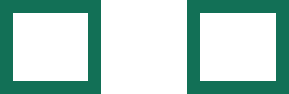 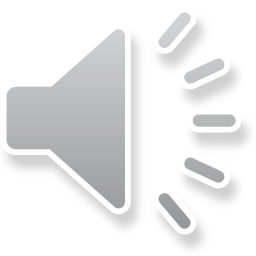 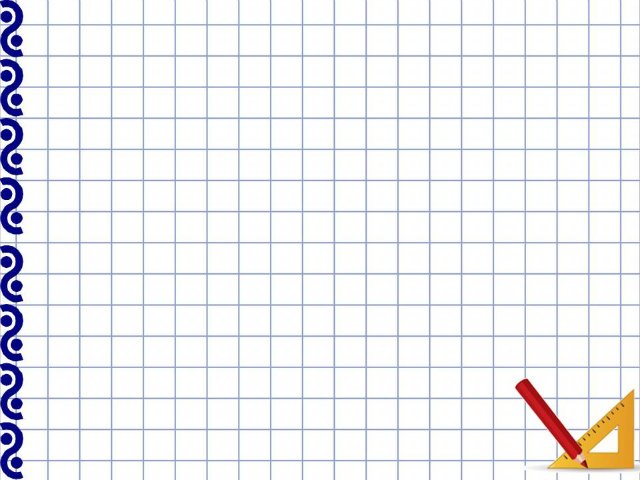 https://learningapps.org/display?v=p9ko8ecun20
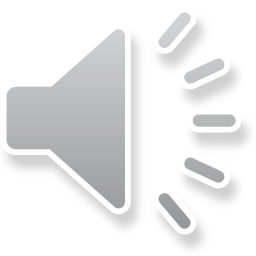 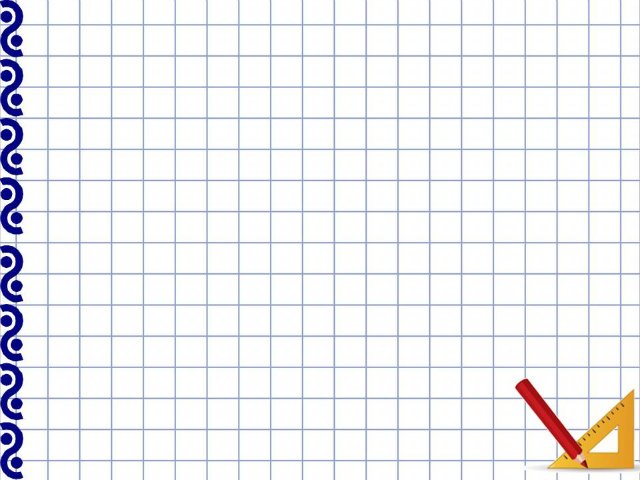 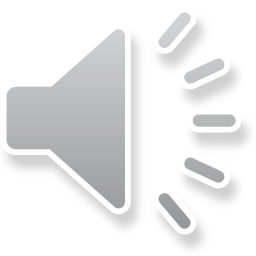 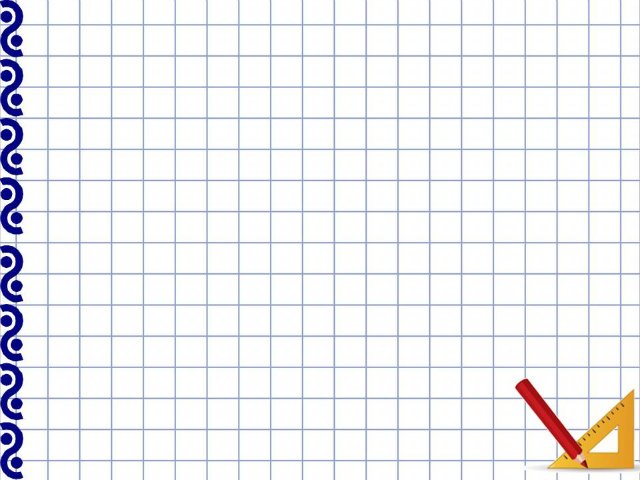 =
+
+
+
=
+
=
61
57
6
6
20
26
37
37
20
6
=
-
-
-
=
-
=
17
22
5
5
20
25
42
42
20
5
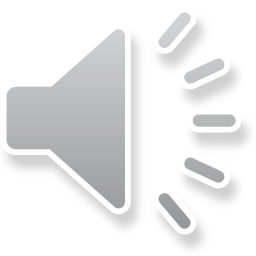 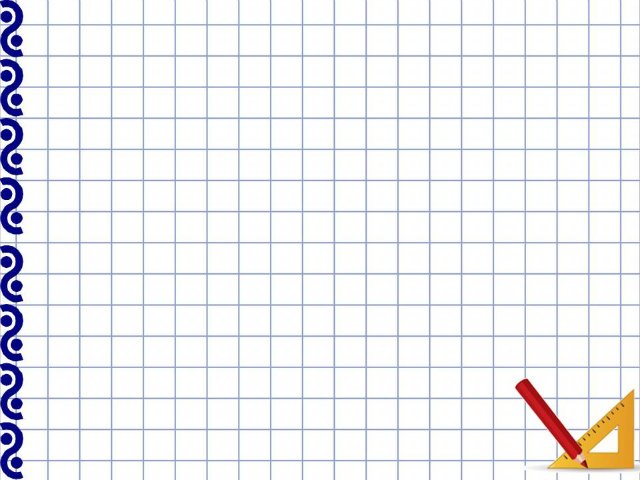 Большая тетрадь с.38-39
1) Правило сложения и вычитания двузначных чисел
2) В № 5 найти значения выражений, используя правило.
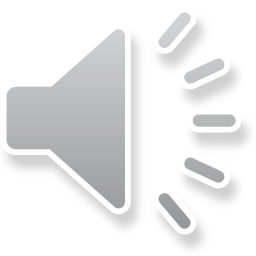 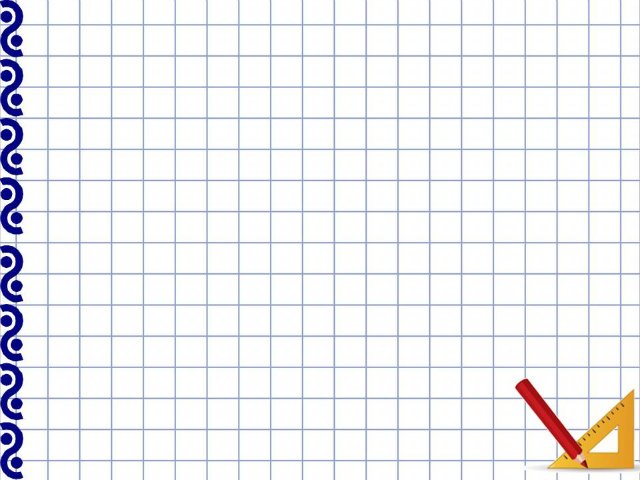 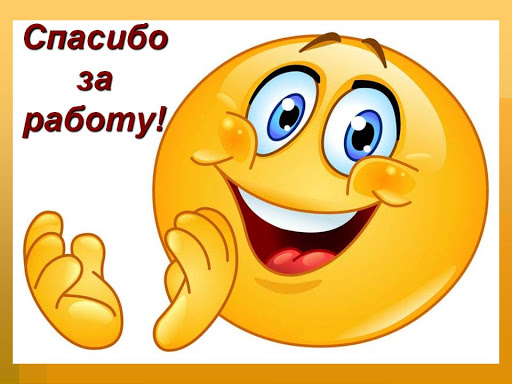 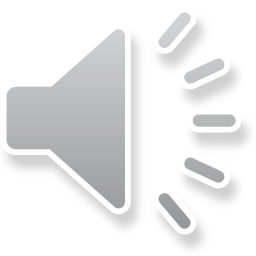